Проект«Безопасная дорога в школу»
Выполнила ученица 
4 «б»класса
Миргородская Ксения
Актуальность
Все мы живем в обществе, где надо соблюдать определенные нормы и правила поведения в дорожно-транспортной обстановке. Зачастую виновниками дорожно-транспортных происшествий являются сами дети, которые играют вблизи дорог, переходят улицу в неположенных местах, неправильно входят в транспортные средства и выходят из них.
Цель
В первую очередь я поставила цель: формирование активной жизненной позиции в отношении проблемы безопасного передвижения из дома в школу.
Задачи
В связи с этим выдвинула ряд задач:
Повторить  и закрепить ПДД
Выявить, зафиксировать и обратить внимание общественности на социально опасные места, встречающиеся по дороге в школу
Разработать информационный ролик о ПДД для учащихся младших классов
План
Какие потенциально опасные участки или объекты встречаются у меня по дороге в школу;
Знают ли про эти места взрослые;
Какие опасные места встречаются у моих одноклассников по дороге в школу;
Что я могу сделать, чтобы моя дорога в школу была безопасной;
Решение каких проблем не зависит от меня, а какие я могу выявить, описать и предложить пути решения.
Анкетирование
Анкетирование детей младшего школьного возраста показало, что ребята многие опасности, подстерегающие их на улице,  упускают из вида. Поэтому я приступаю ко второй части своего исследования: обзор опасных мест, встречающихся у меня по дороге в школу.
Дыра  в бездну
Открытый люк около жилого дома по улице Молодежная, рядом детская площадка.
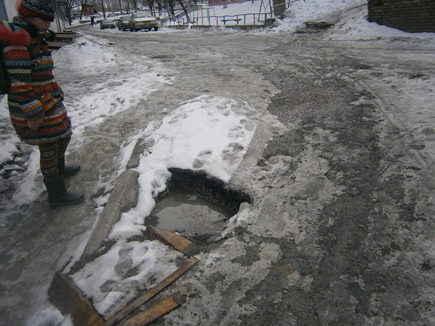 Дорога за знаниями
Узкая дорожка по пути в школу. Большое скопление машин.
Эх, прокачусь
По дороге от дома на остановку в течение всей зимы сохраняются гололедные явления
По  заснеженным асфальтам
Припаркованные автомобили на придомовой территории
Список основных опасностей
- движущиеся автомобили, оживленные дороги и перекрестки, - любые транспортные средства, припаркованные на обочинах дорог и во дворах;- деревья, кусты, постройки и прочие объекты, мешающие или закрывающие обзор пешеходам;- скользкие дороги и тротуары;- канализационные люки;
Причины детского дорожно-транспортного травматизма.
Неумение наблюдать. 
 Невнимательность. 
 Недостаточный надзор взрослых за поведением детей.
ПРЕЗЕНТАЦИЯ
РОЛИК
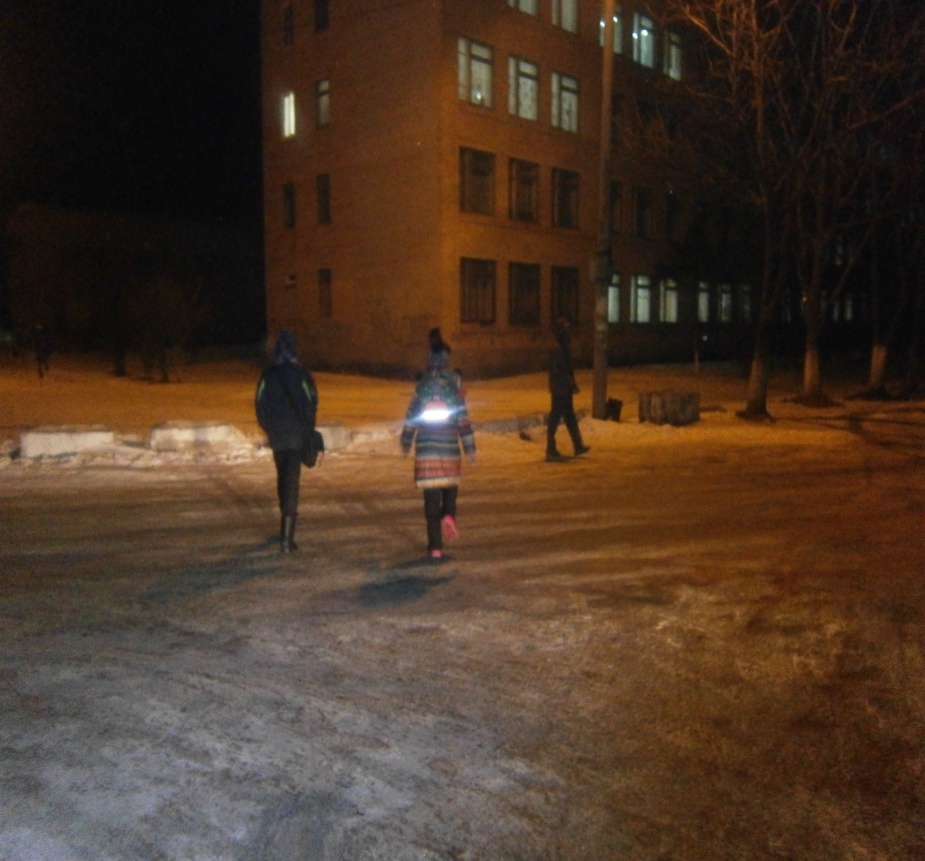 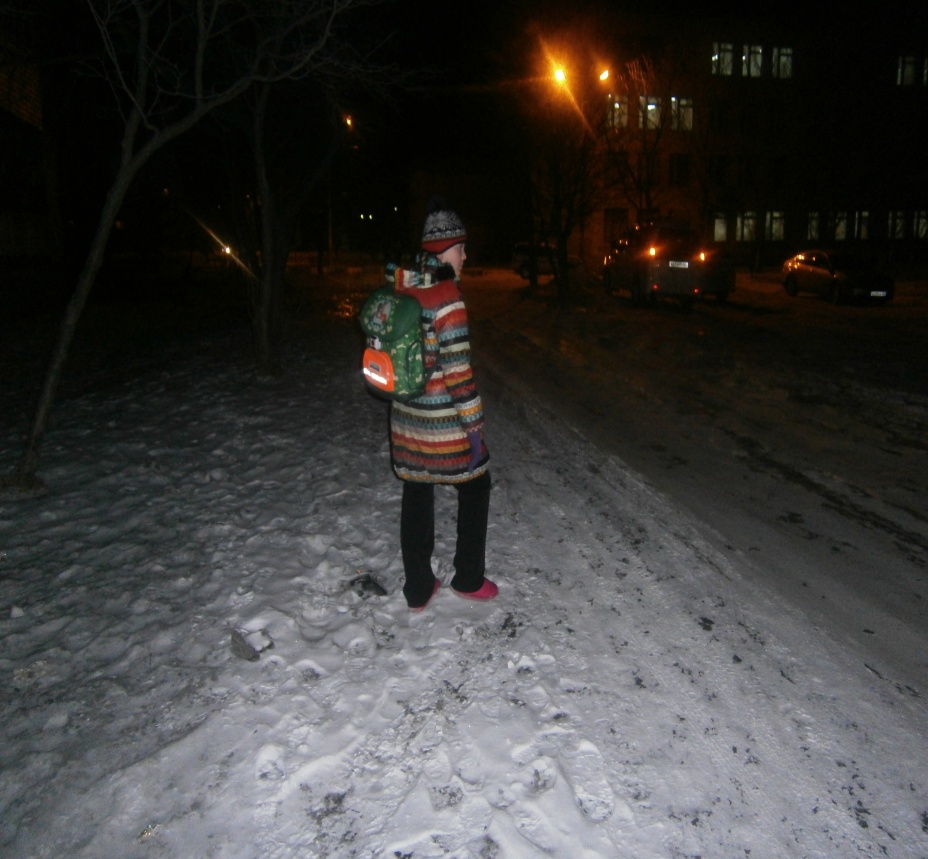 Вывод
Дорога, проезжая часть - одно из самых опасных мест в городе. Переходить дорогу надо очень внимательно, соблюдать все правила дорожного движения. Этим мы не только с уважением относимся к участникам дорожного движения, но и сохраним жизнь свою и других людей.